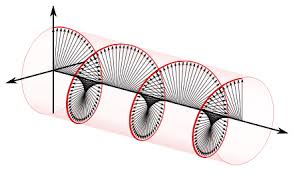 Group Meeting July 28th, 2021
Keith Foreman
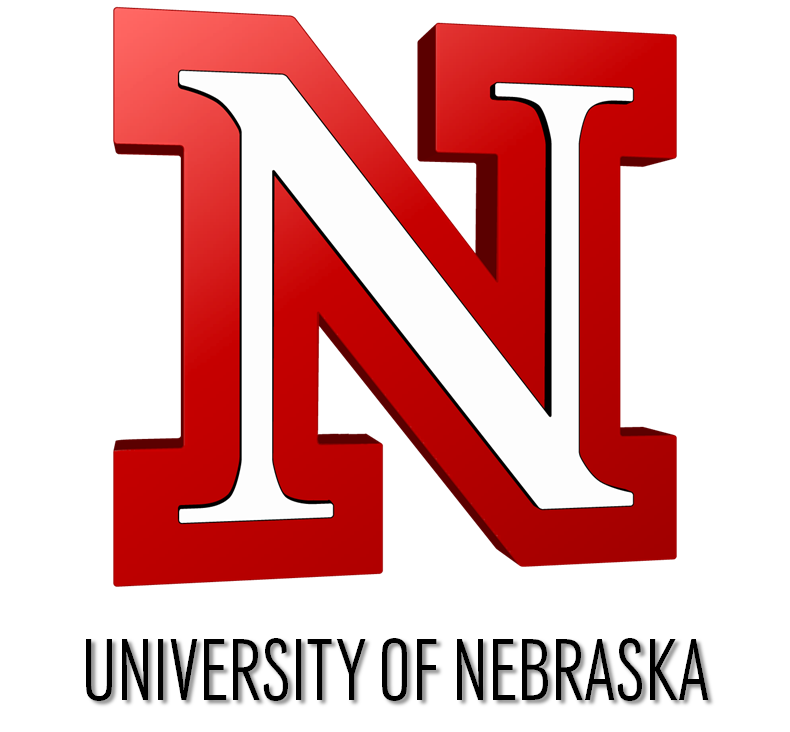 Unpolarized Light Source
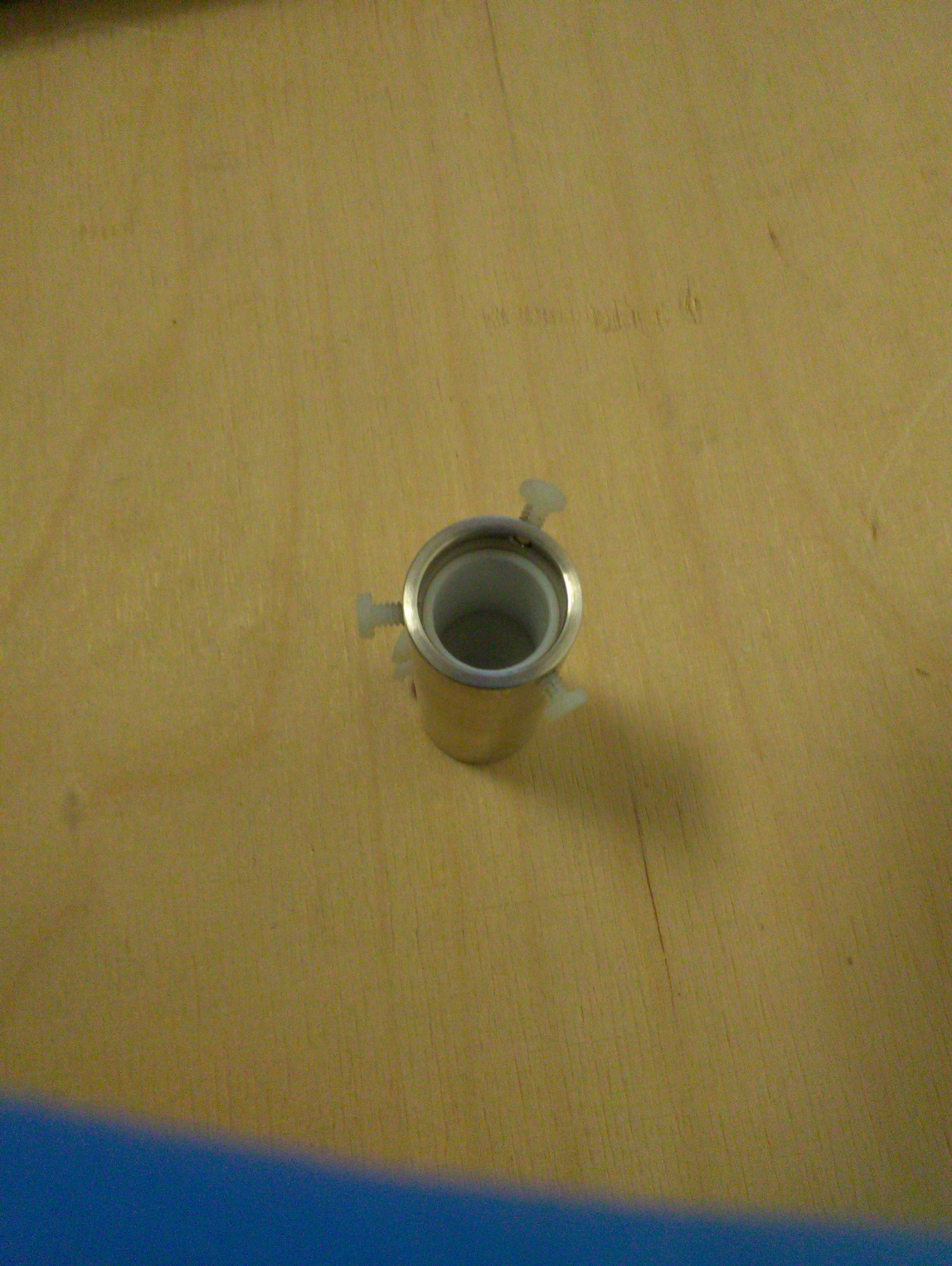 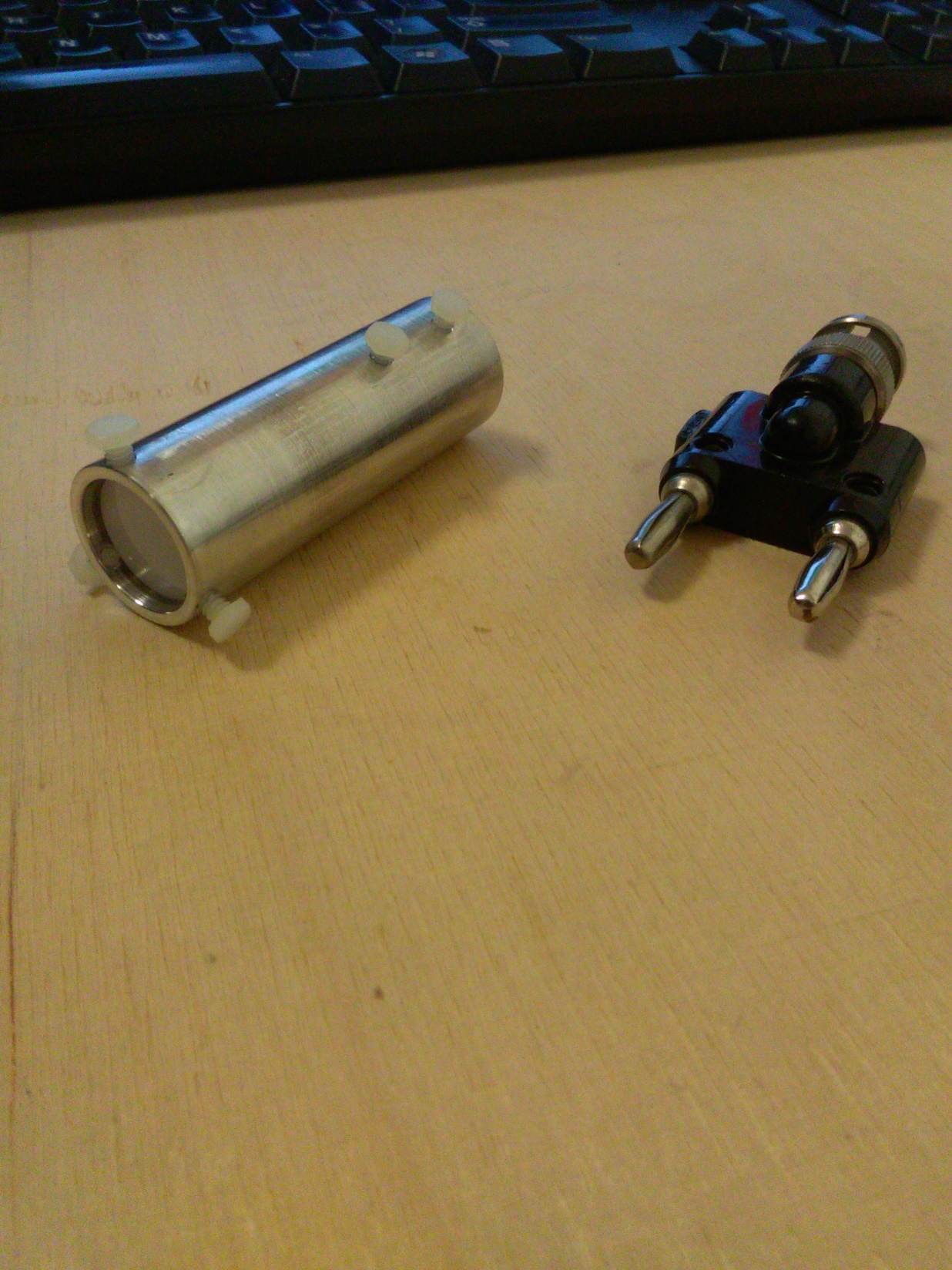 Teflon Washer
Teflon Tube
Nylon set screw
Nylon set screw
Light
(not to scale)
Goose Neck
Cavity
Ground Opal
Ground Opal
Aluminum
2
Unpolarized Light Source
No Depolarizer
Light
Goose Neck
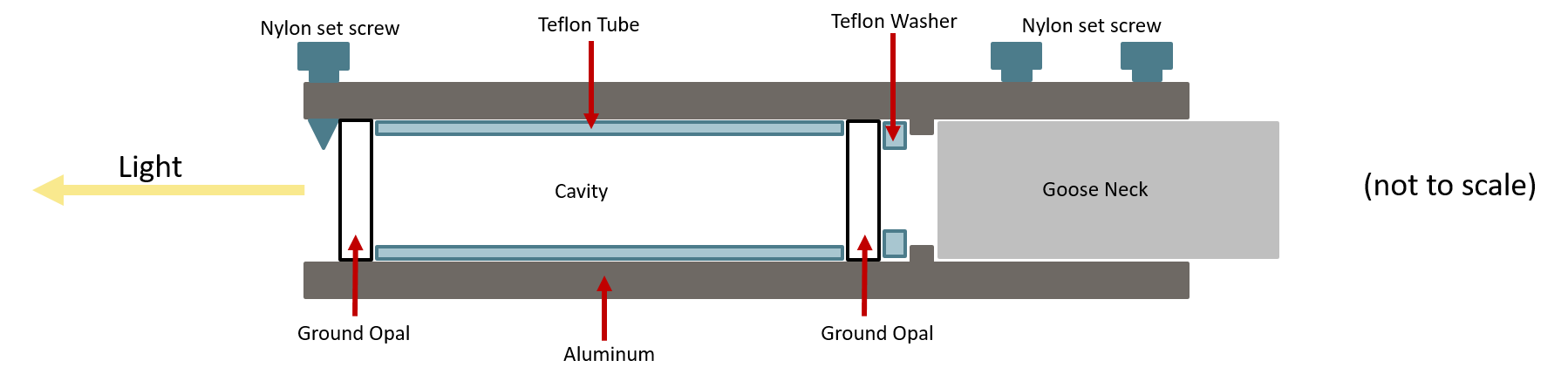 Empty Depolarizer
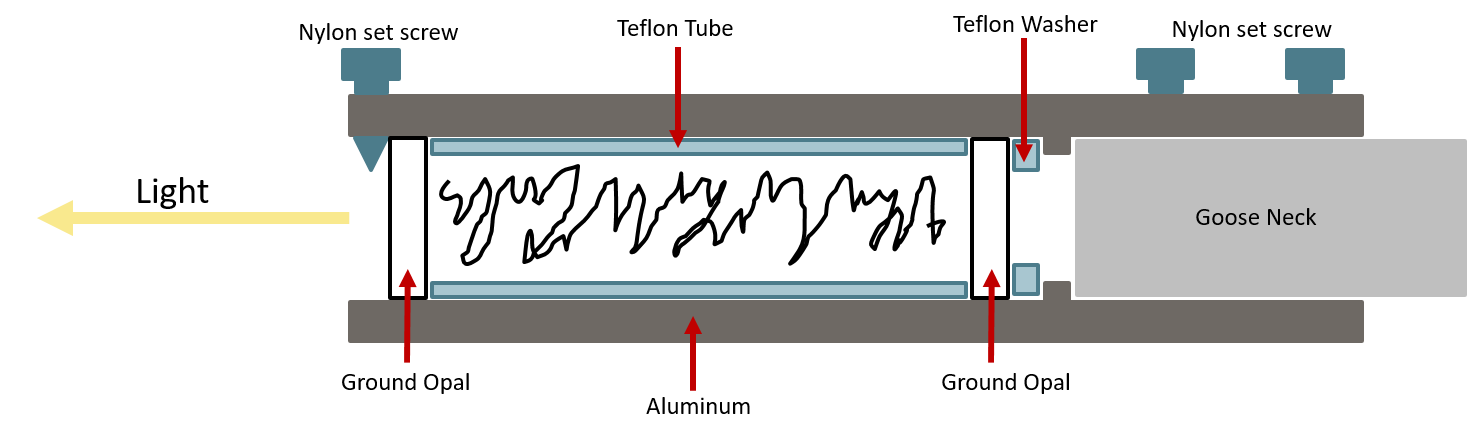 Filled
Depolarizer
3
Depolarizer RSI
Depolarized Diode laser light (Rotated Depolarizer):
Diode laser light (with beam splitter):
Depolarized Diode laser light:
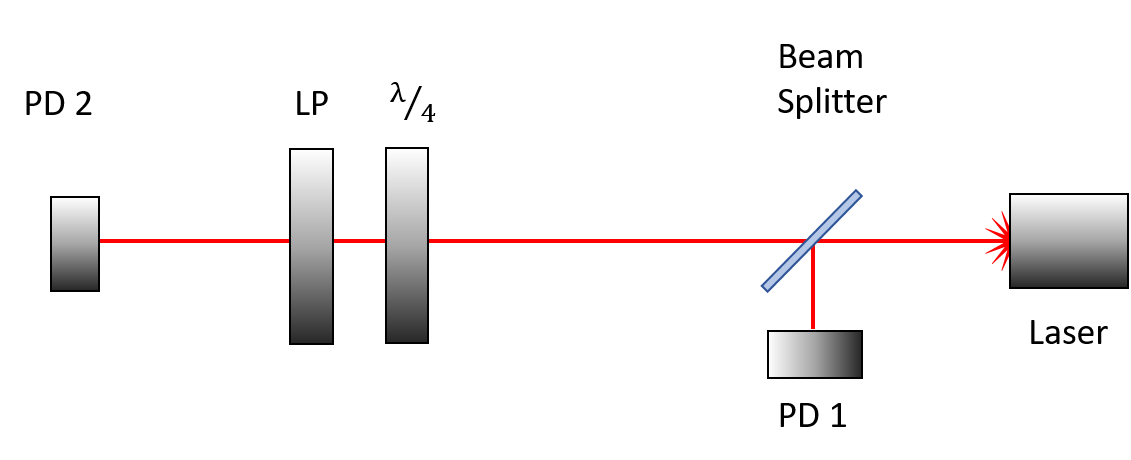 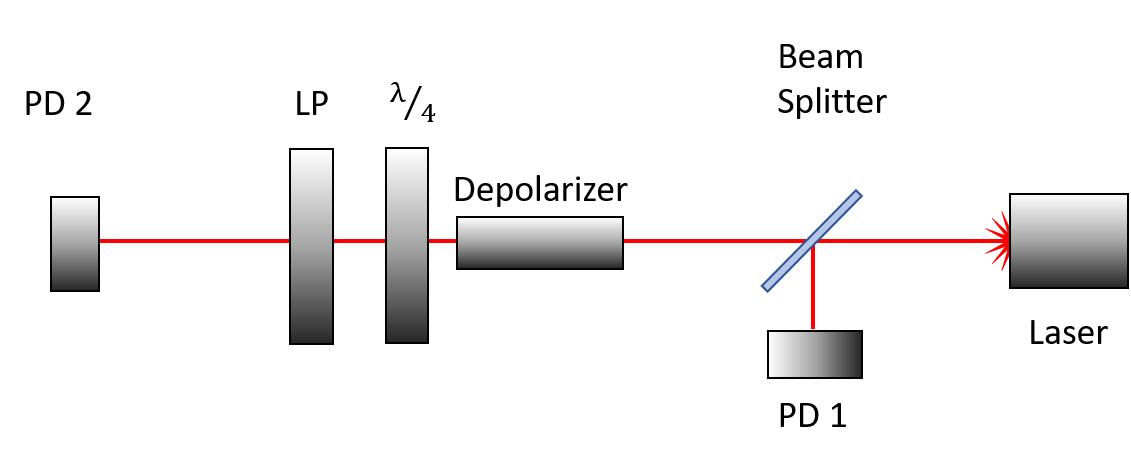 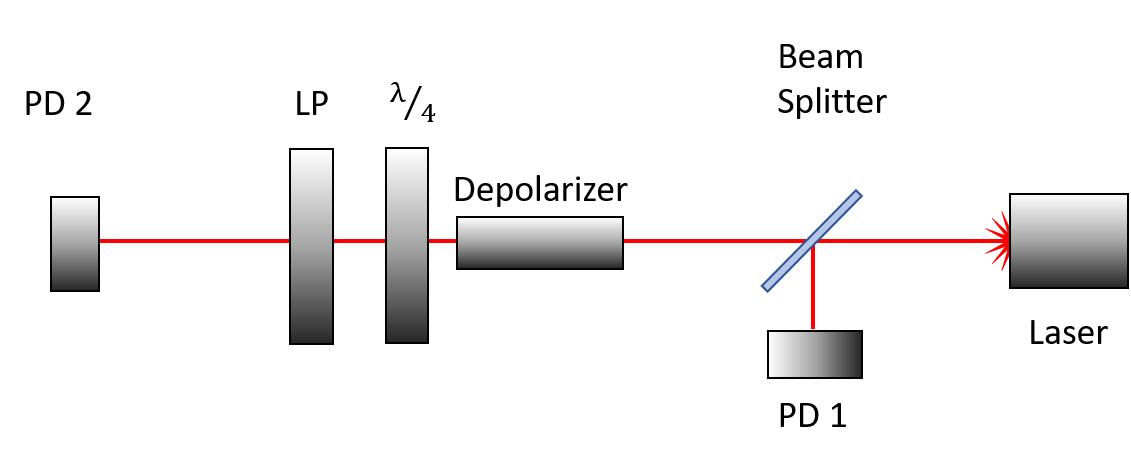 Parent Vector:
Depolarized Polarized Light:
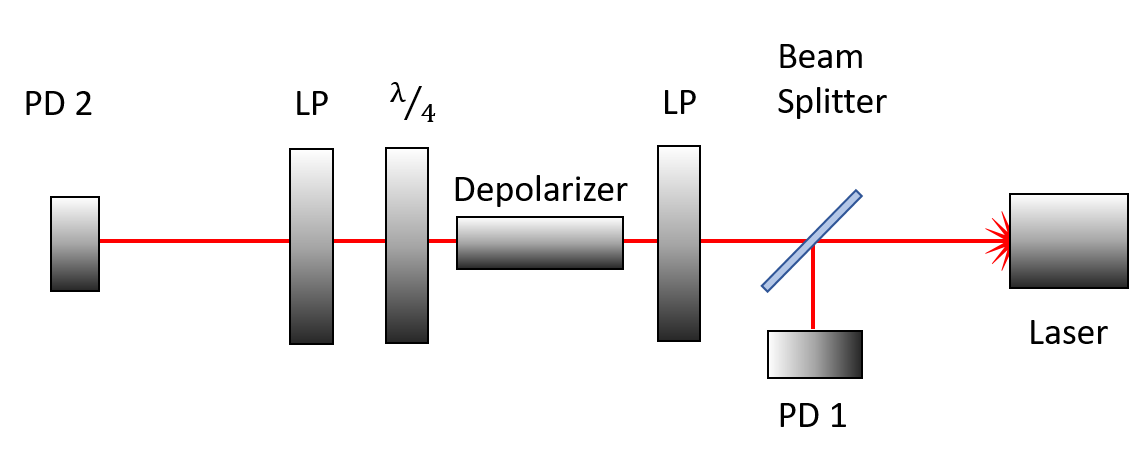 4
Depolarizer RSI
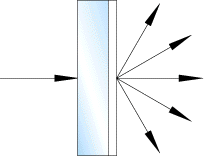 Blocking the beam in front of the PD with my hand
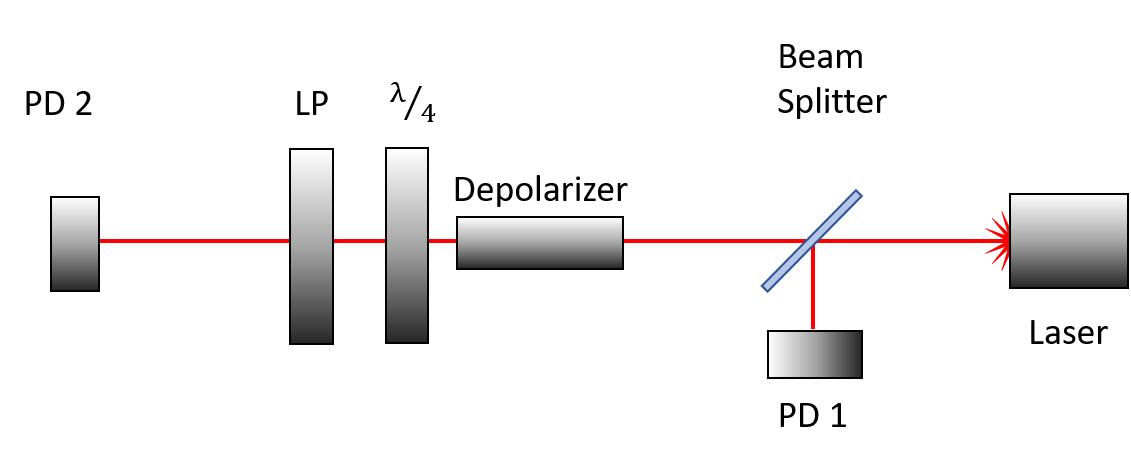 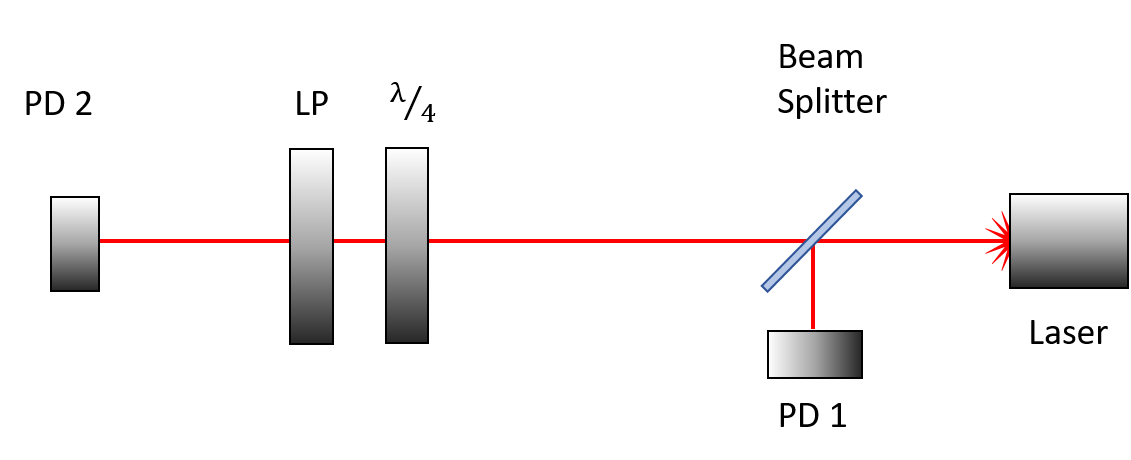 I’ve started writing an outline for the RSI paper.
5
Analyzing Retarder’s k-value
Defining Polarizer (dpol)
Pass axis of defining polarizer = -7°
K-value of defining polarizer = 0.99984842

Defining Retarder (dret)
Weak polarizer 1 pass axis = θ1
Weak polarizer 2 pass axis = θ2
Weak polarizer K-value (same for both) = k
Fast axis = 15.5°
Retardance = 91.1908°
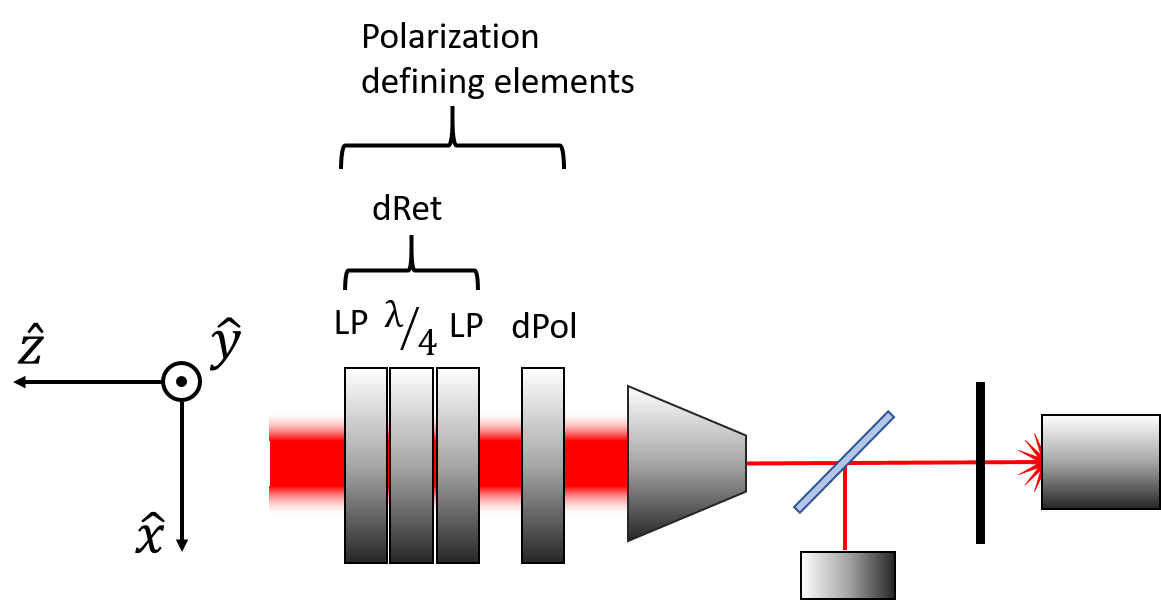 6
Analyzing Retarder’s k-value
= measured value
7
Analyzing Retarder’s k-value
Colored bands = measured value
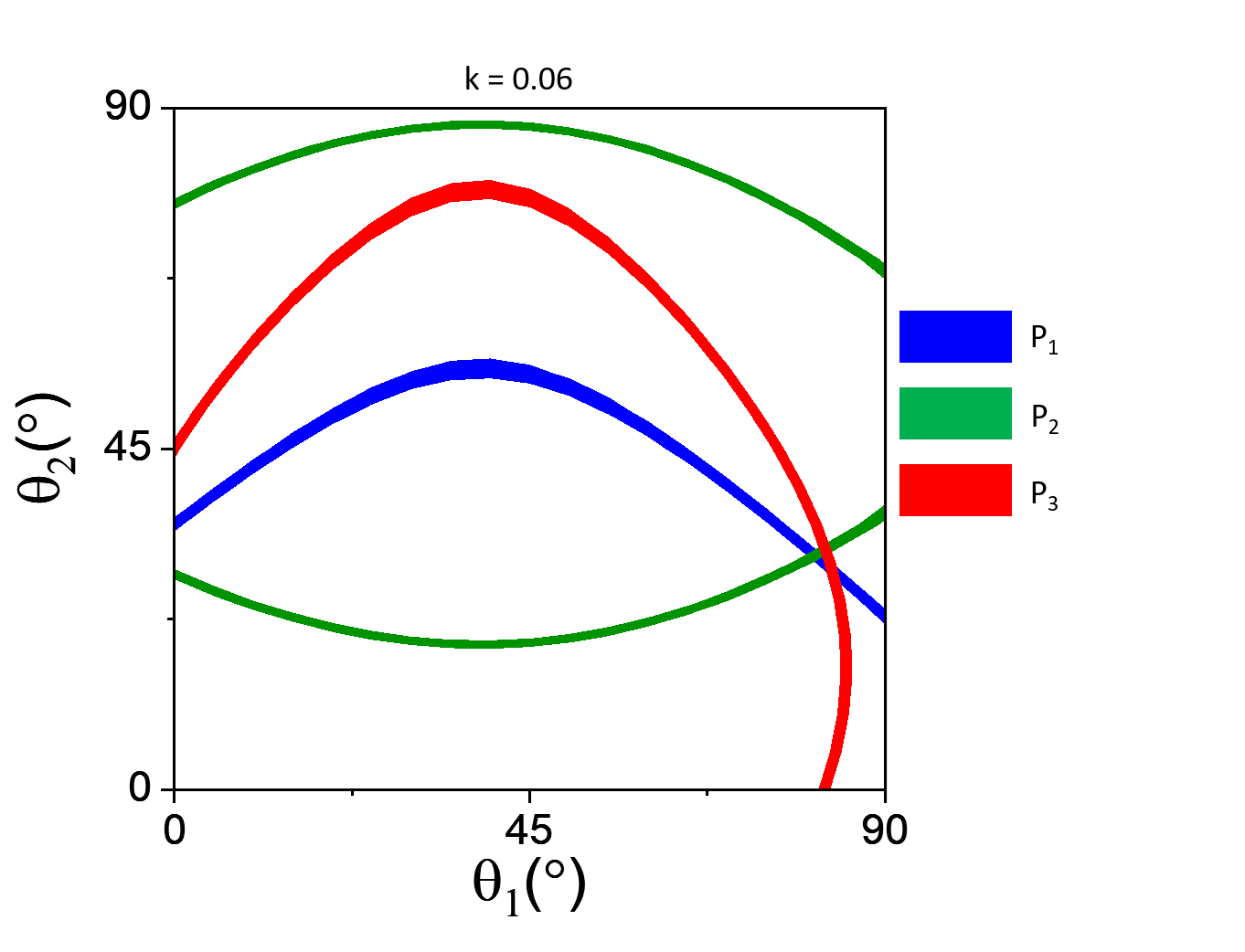 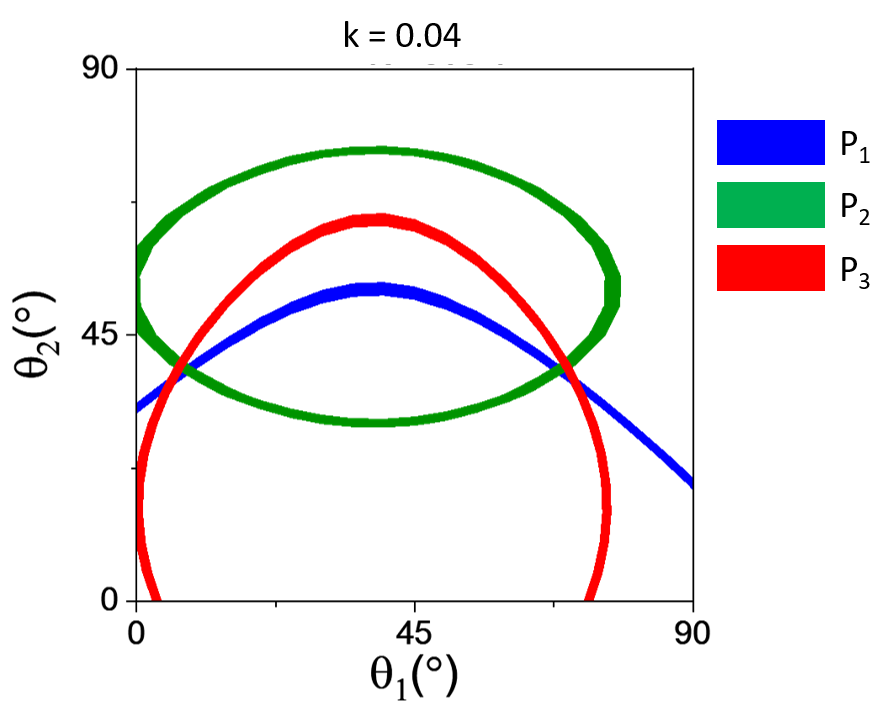 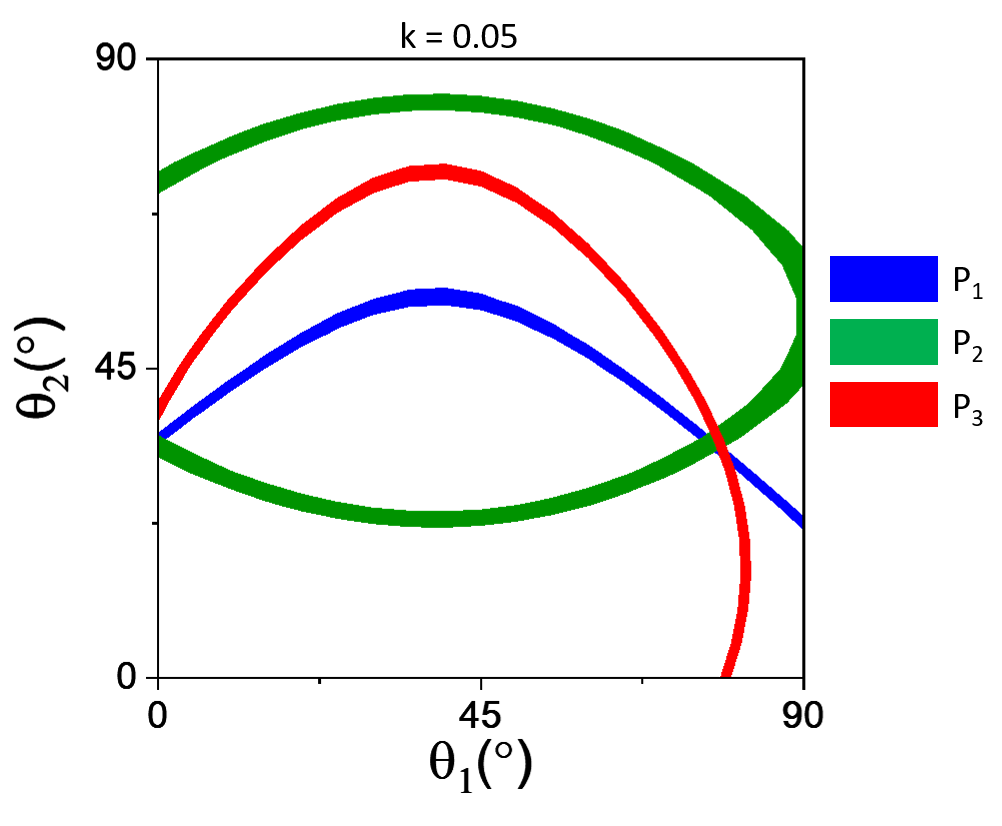 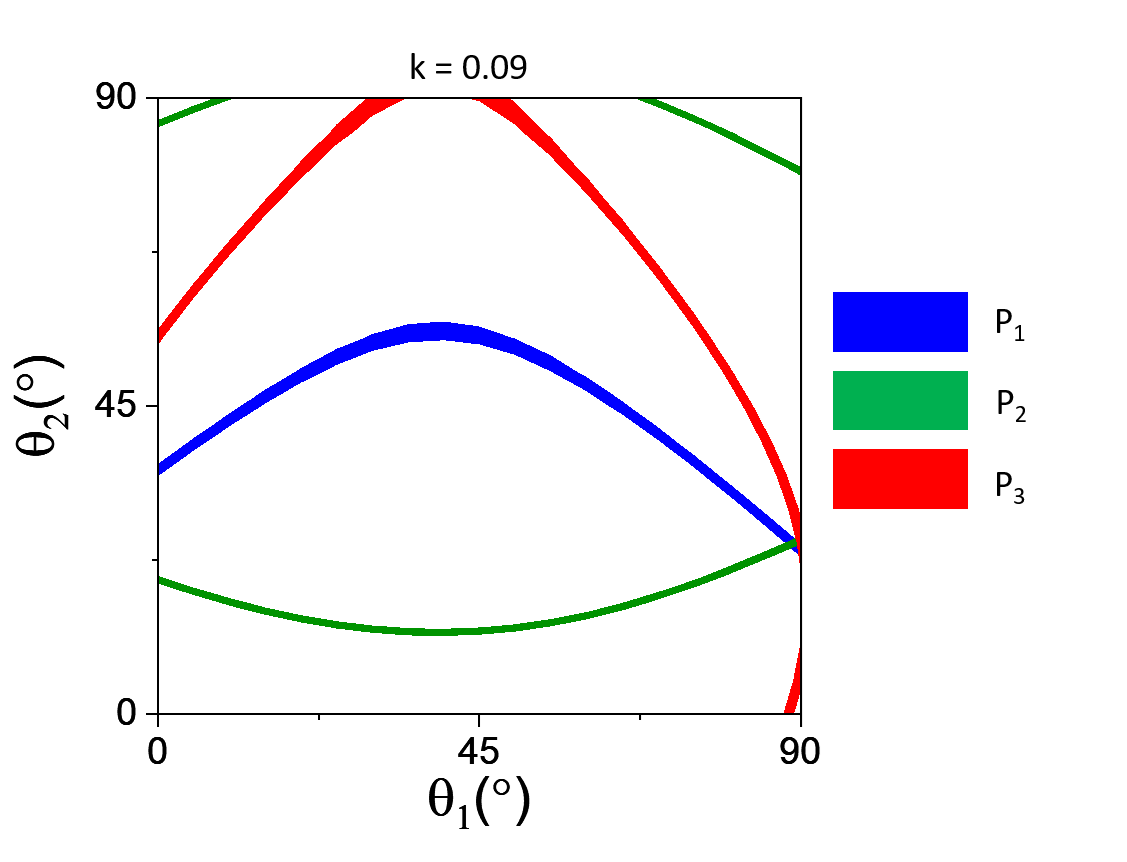 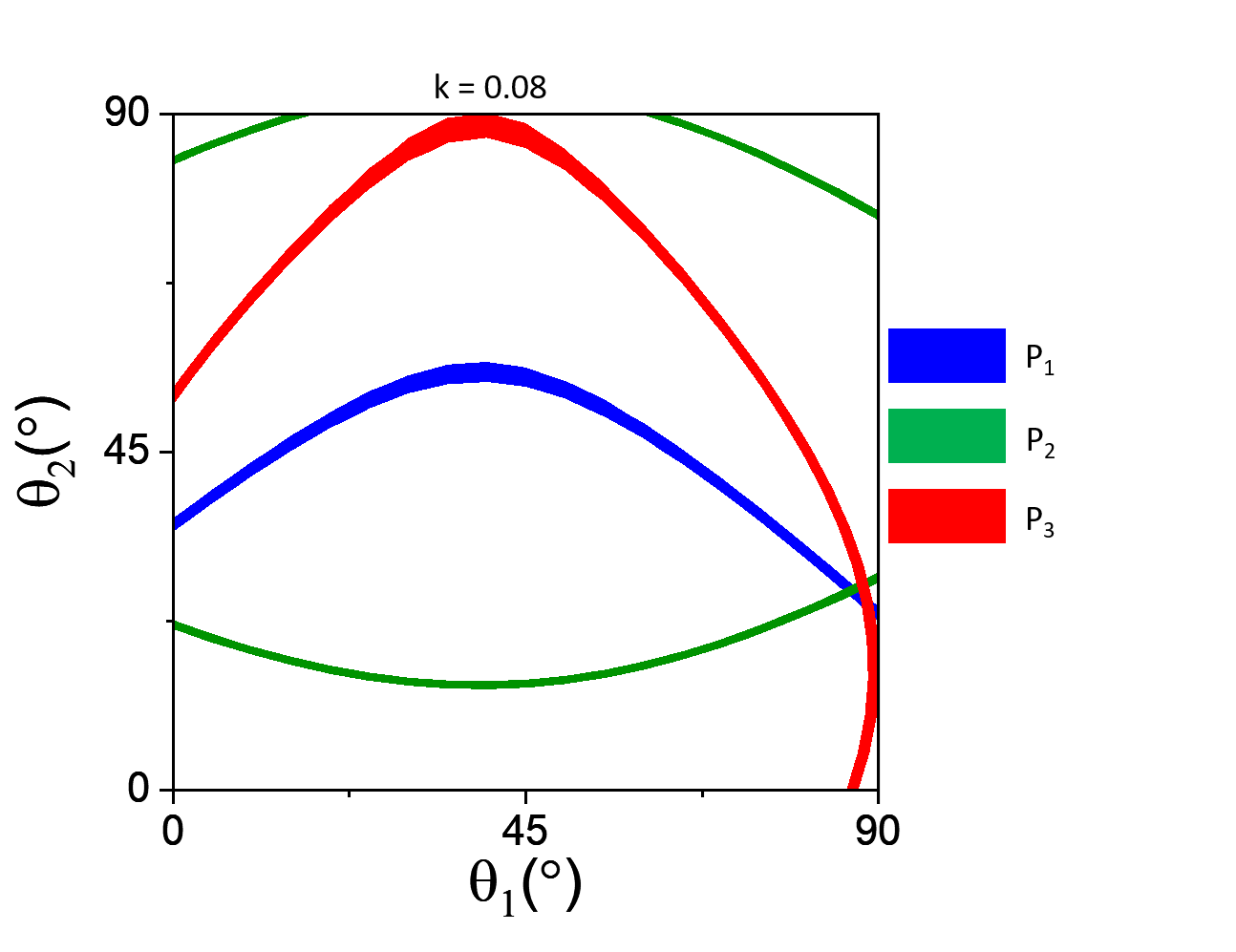 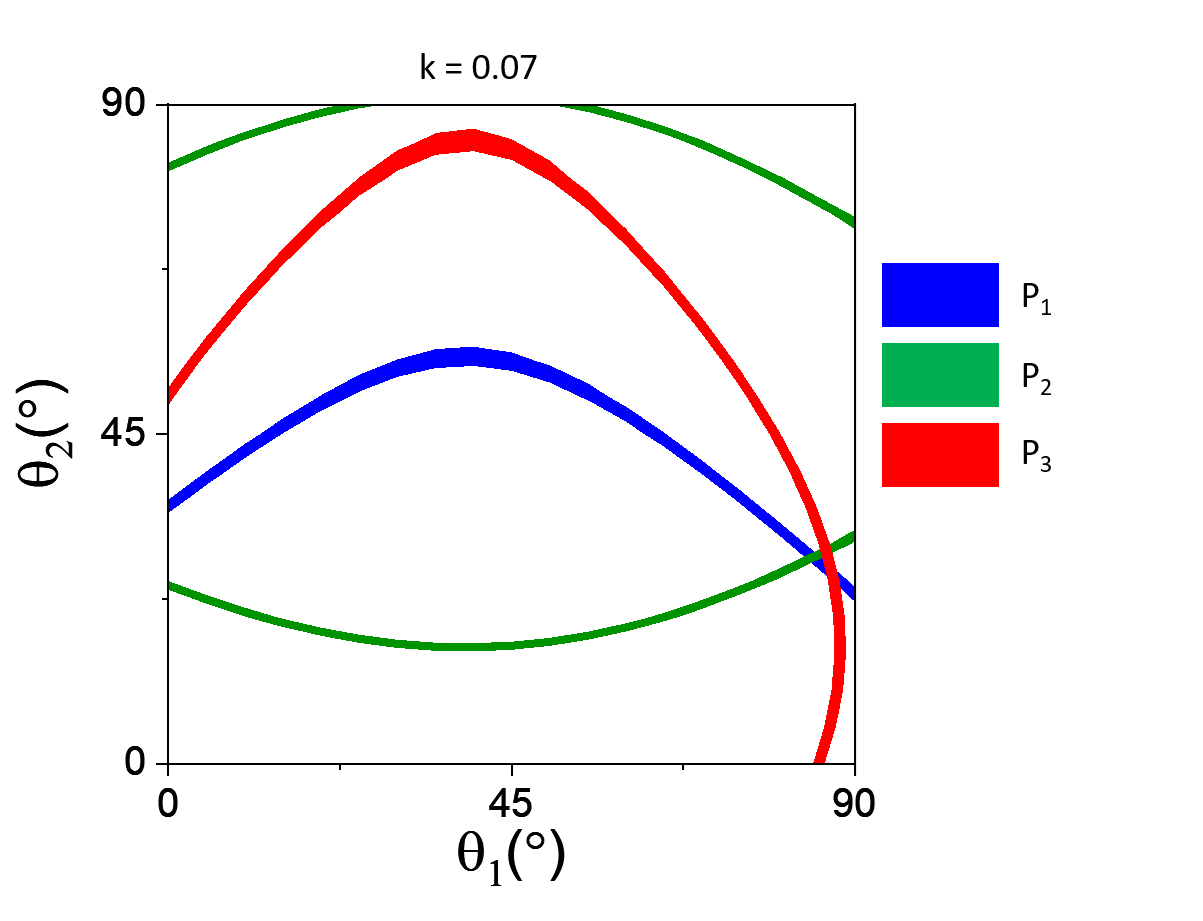 8
Analyzing Retarder’s k-value
Modeling the retarders as weakly polarizing elements not only explains why we get different values of δ depending on the configuration of the optical train, but can also explain why the measured Stokes vector is different than the predicted Stokes vector.
k = 0.04
0.04
0.06
We can put rough bounds on the k-value of the retarder glass:

0.04 < k < 0.09
0.05
0.08
0.07
0.09
9
Analyzing Retarder’s k-value
DC Signal (picoammeter)
AC Signal (chopper and lock-in)
Malus’ Law for one perfect and one imperfect polarizer:
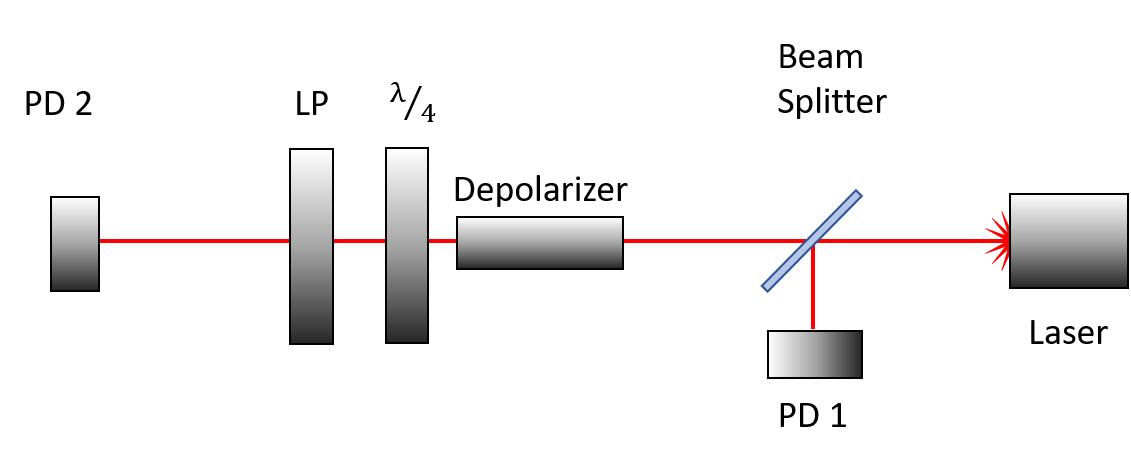 For what it’s worth, these fits would correspond to a k-value of ~0.001
10
Analyzing Retarder’s k-value
11